Fabrizio Coccetti
Museo Storico della Fisica e Centro Studi e Ricerche ‘Enrico Fermi’
Oct 16, 2019
How to install CERN ROOTon Mac OS X
Prerequisites
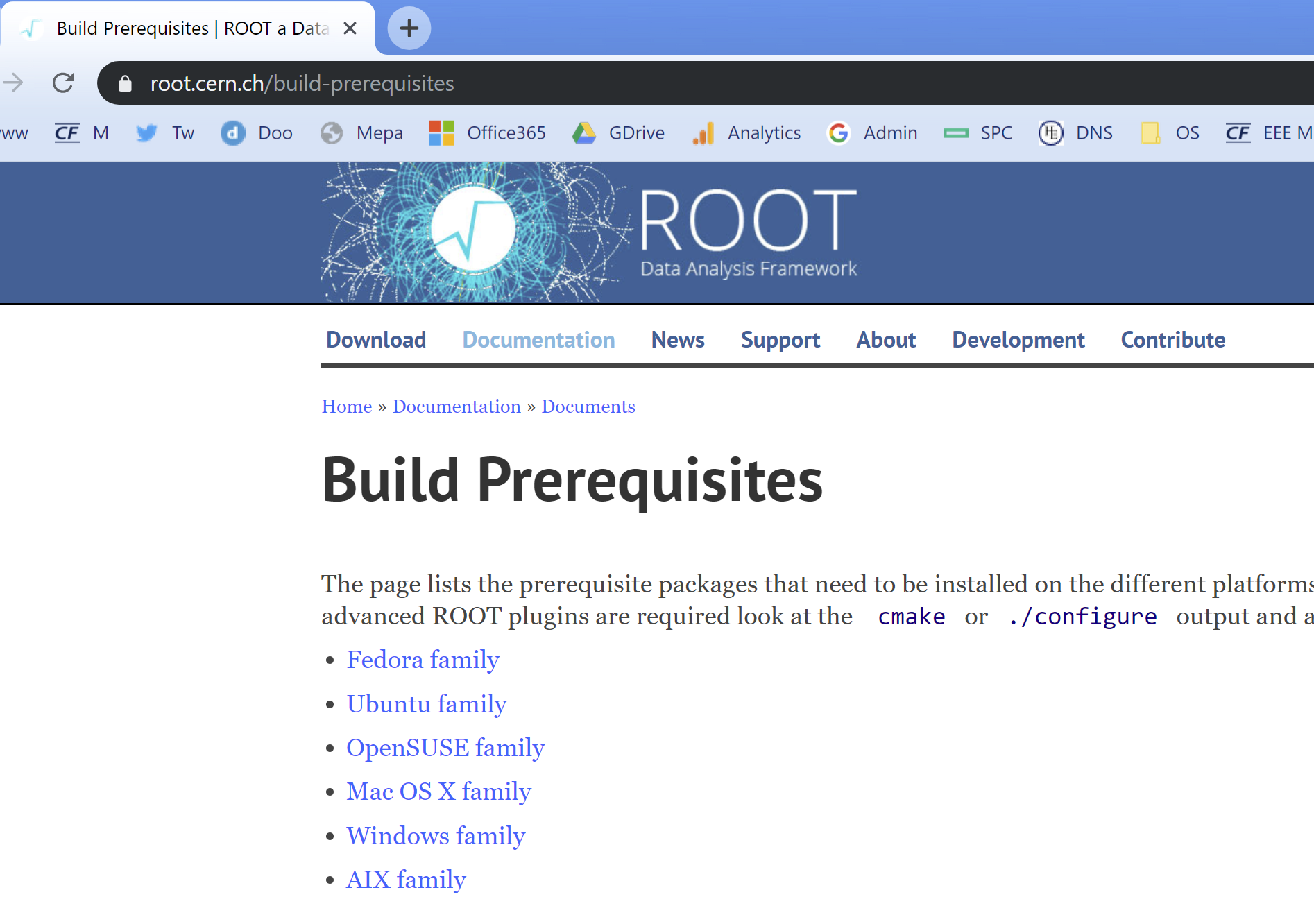 Prerequisites are mandatory if you plan to install CERN-ROOT
Please check the webpage:
https://root.cern.ch/build-prerequisites
In particular, for Mac OS X
Search for xcode in the App Store and press INSTALL
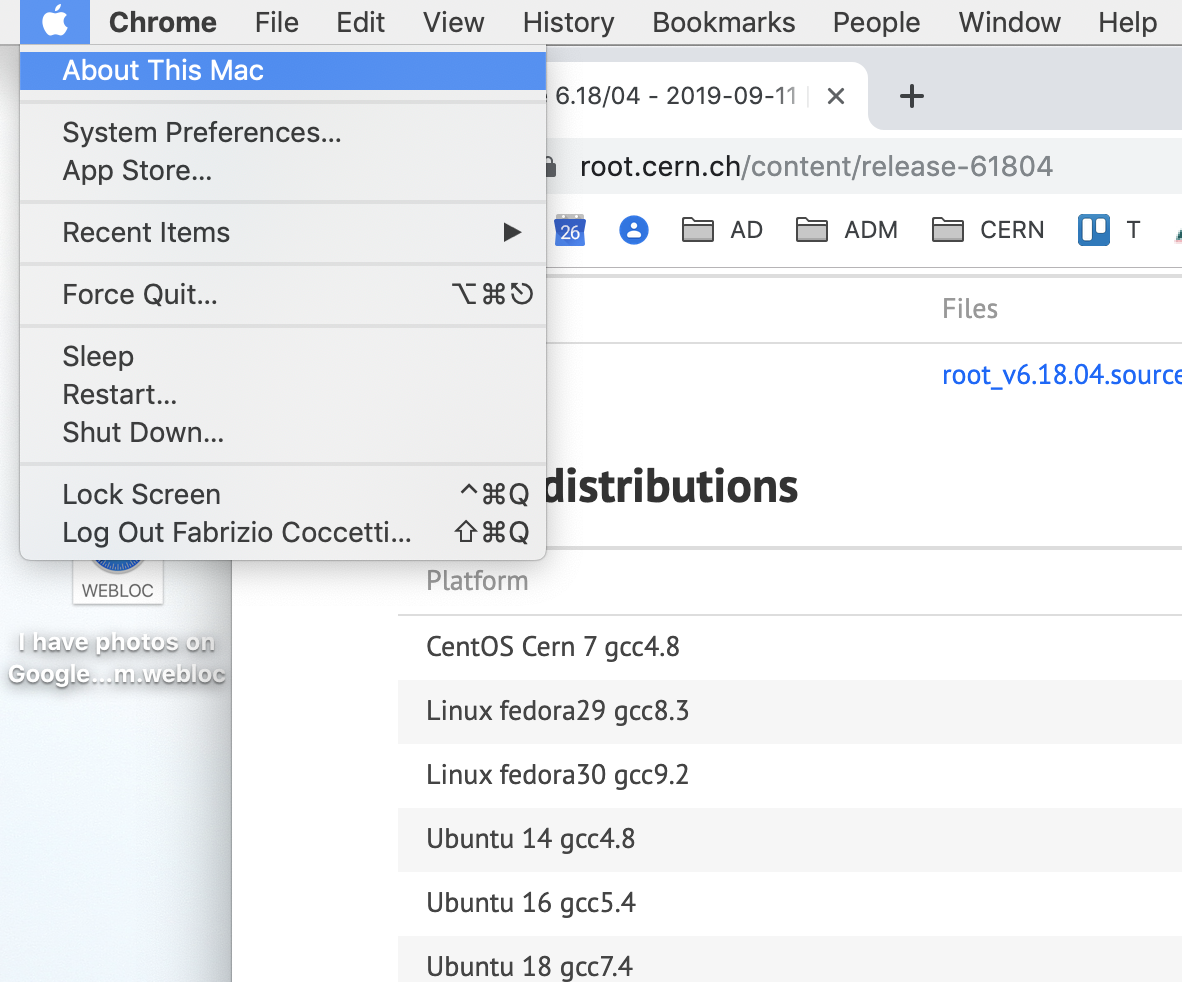 To install ROOT, first you should check which Mac OS X version you have
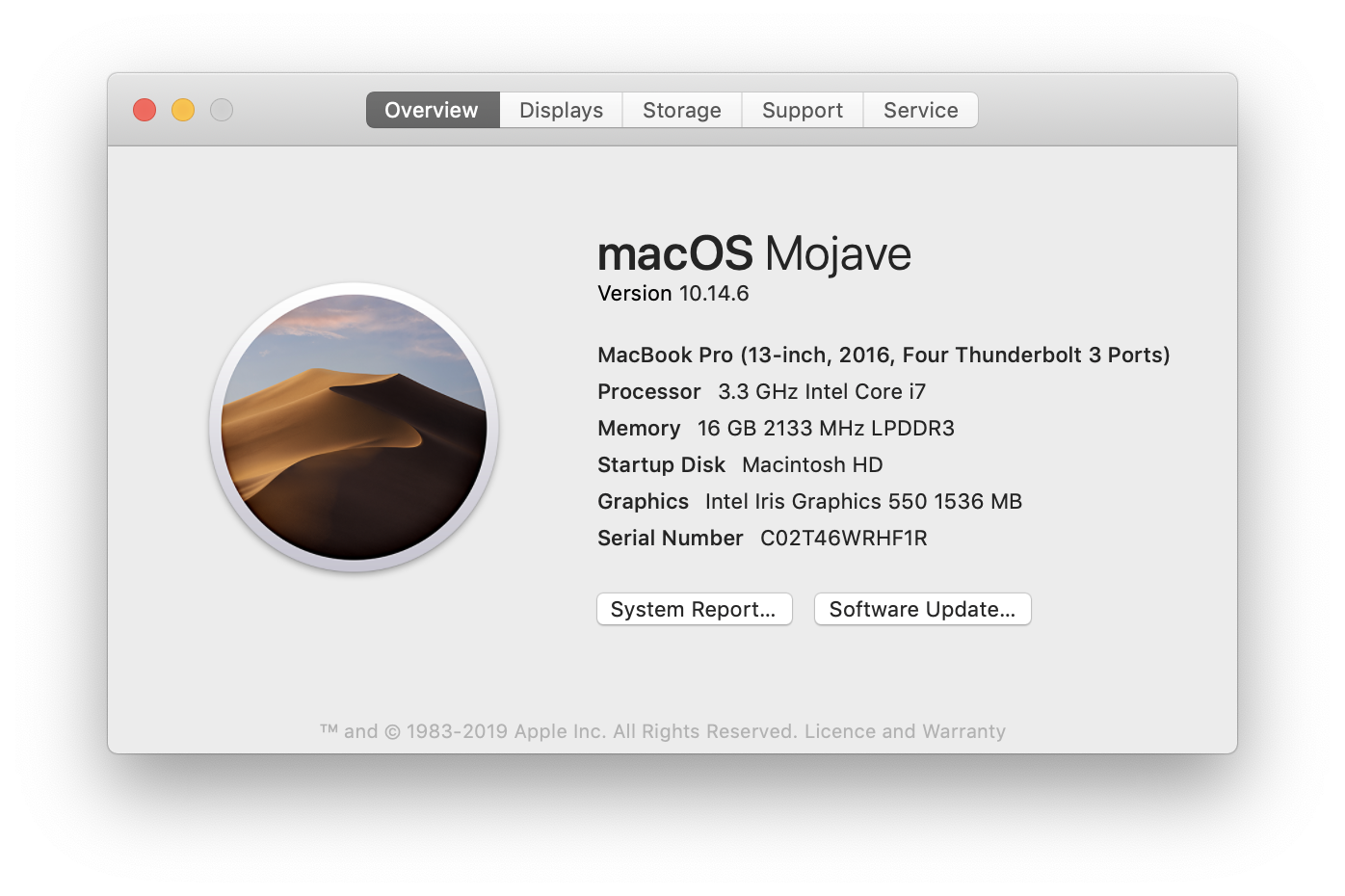 MacOS X version number
Now you can download ROOT
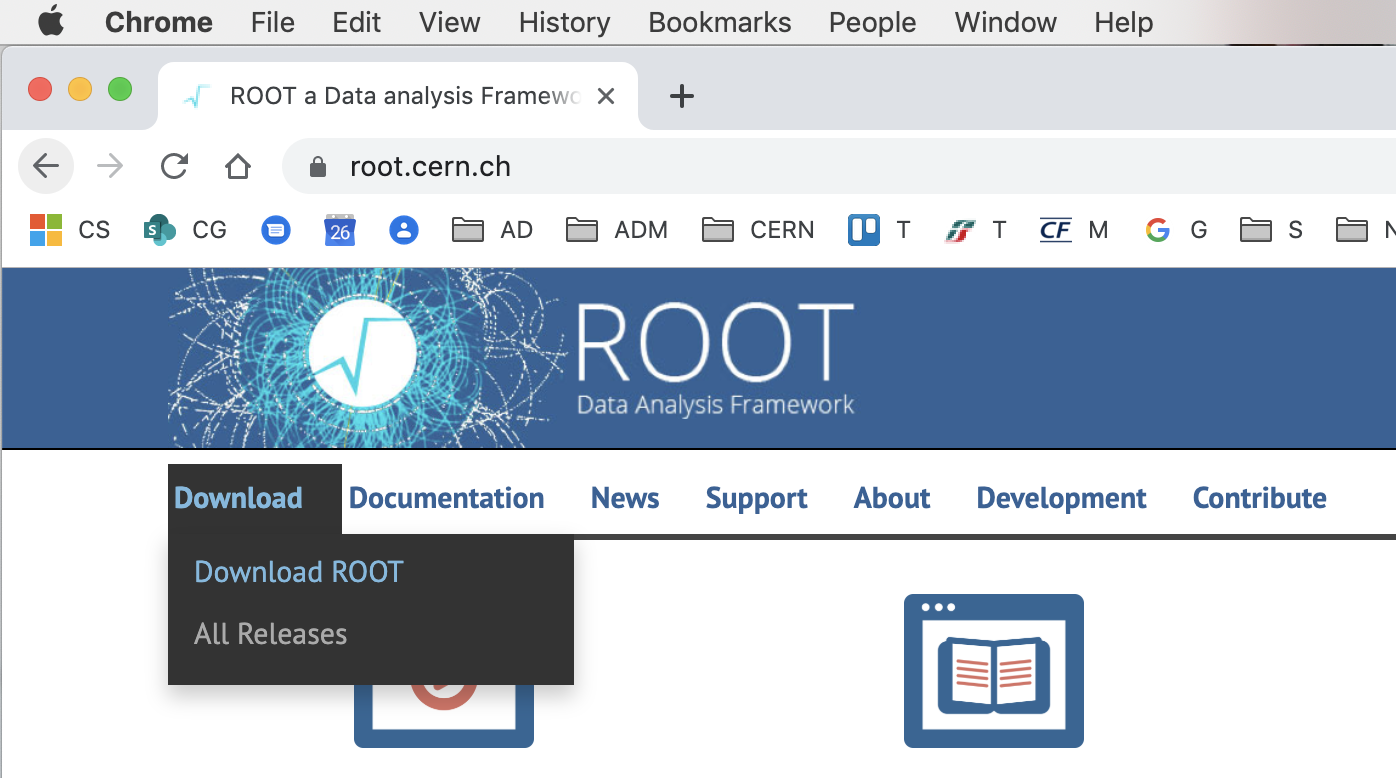 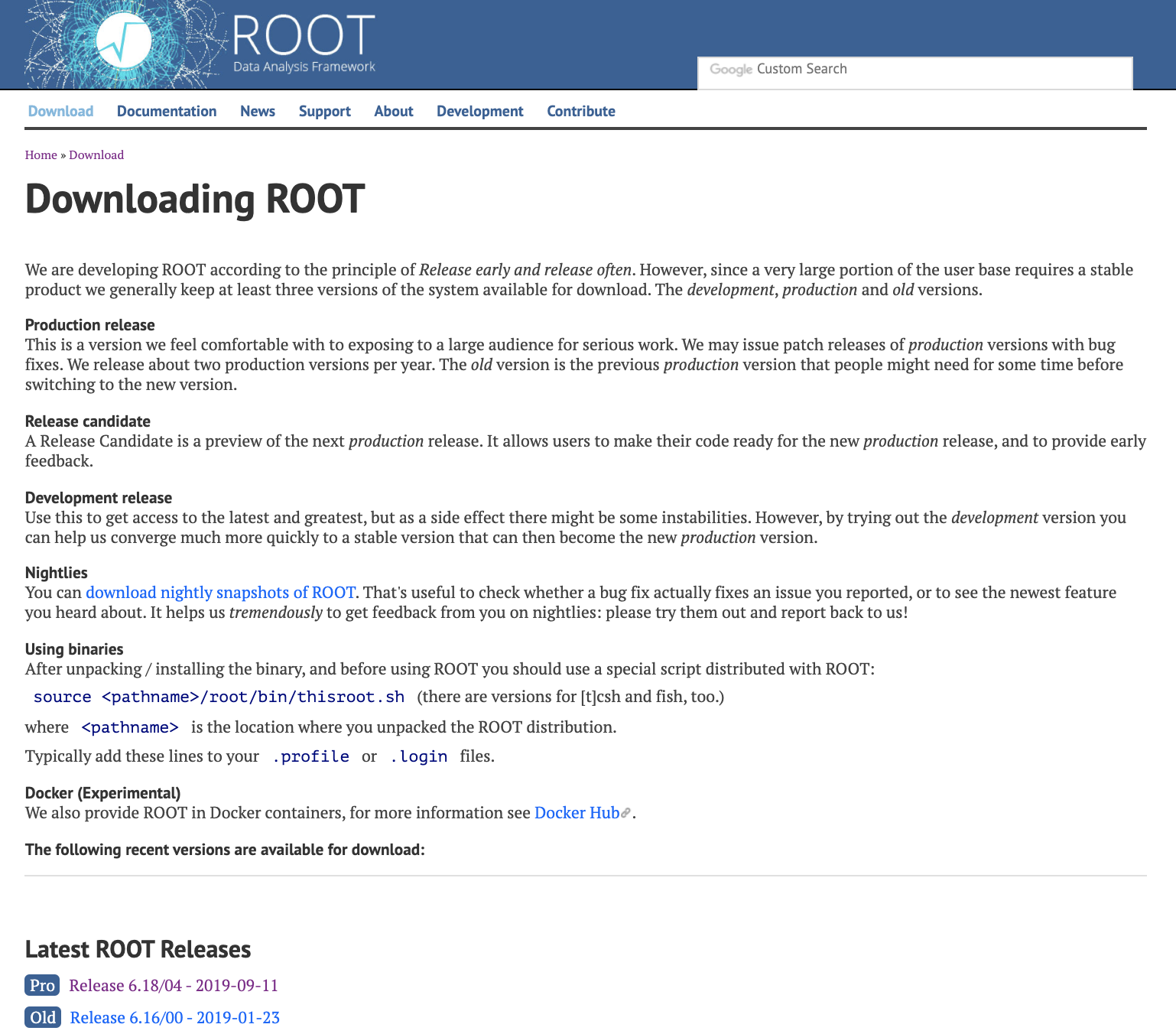 You can download the “Latest ROOT Release”
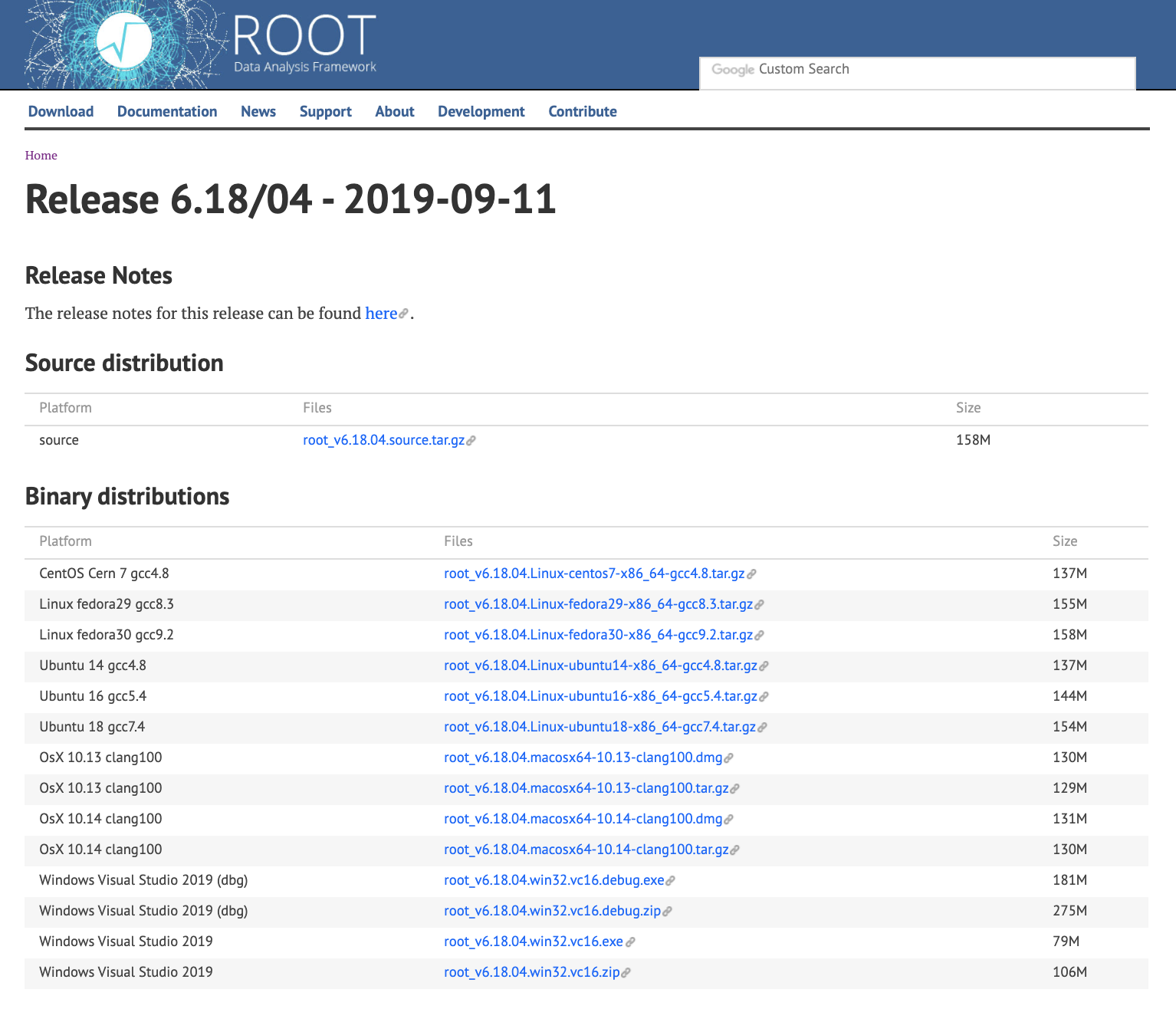 Download the “.dmg” versionthat matches your MacOS version
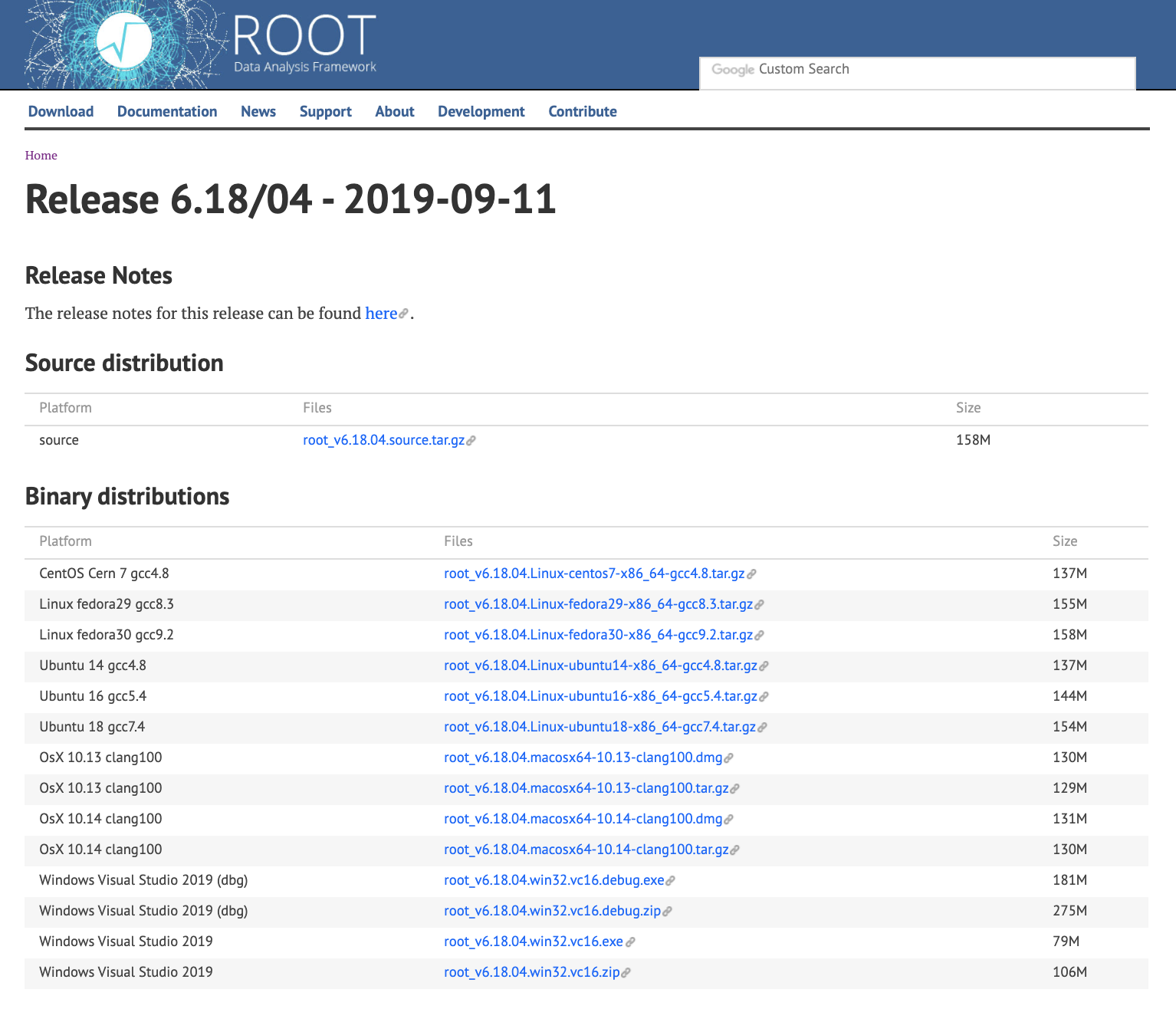 If you have linux, you can compile from source distribution, or you can download your own binaries
After you downloaded the “.dmg” file on Mac, just double click on it to see this window
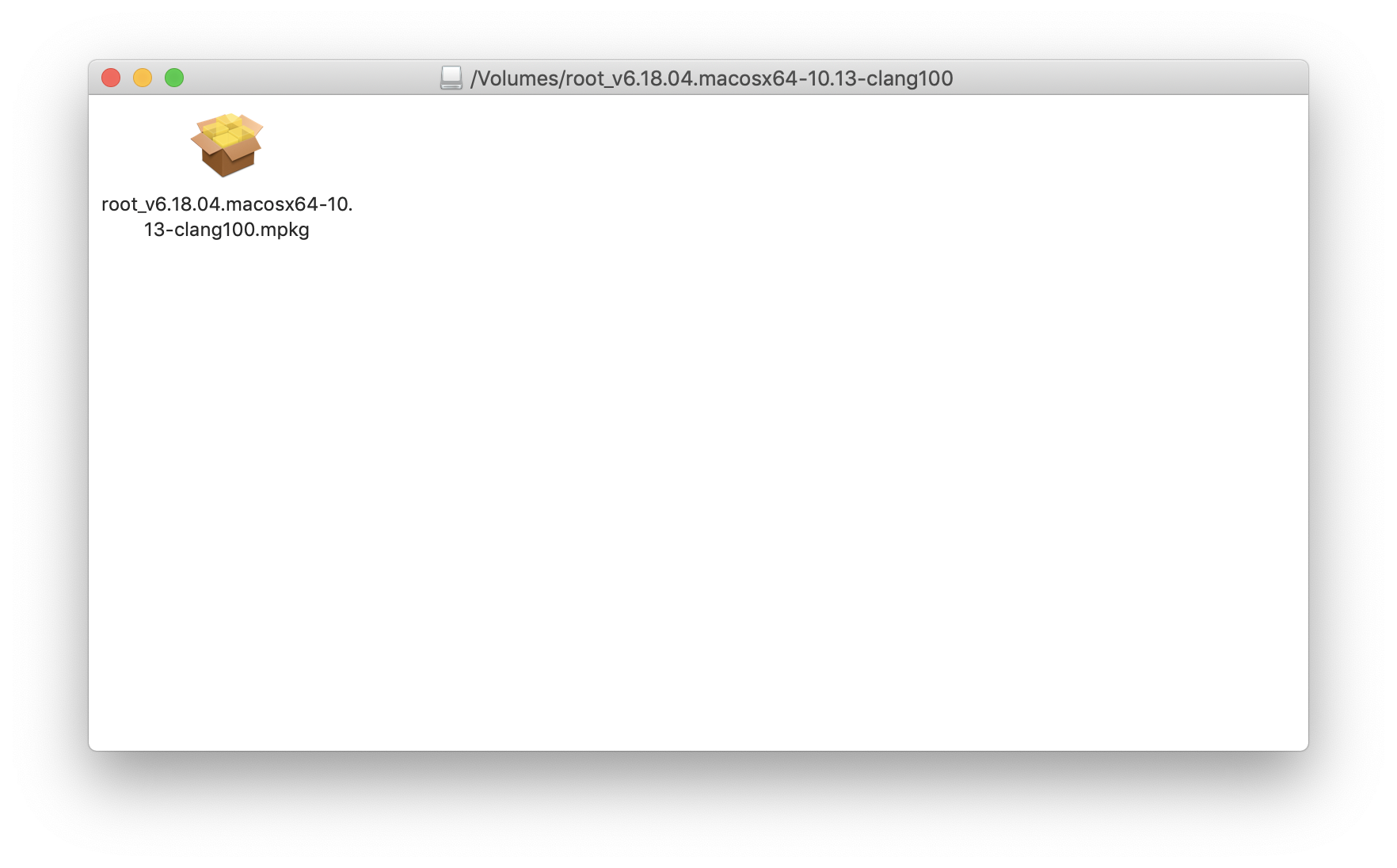 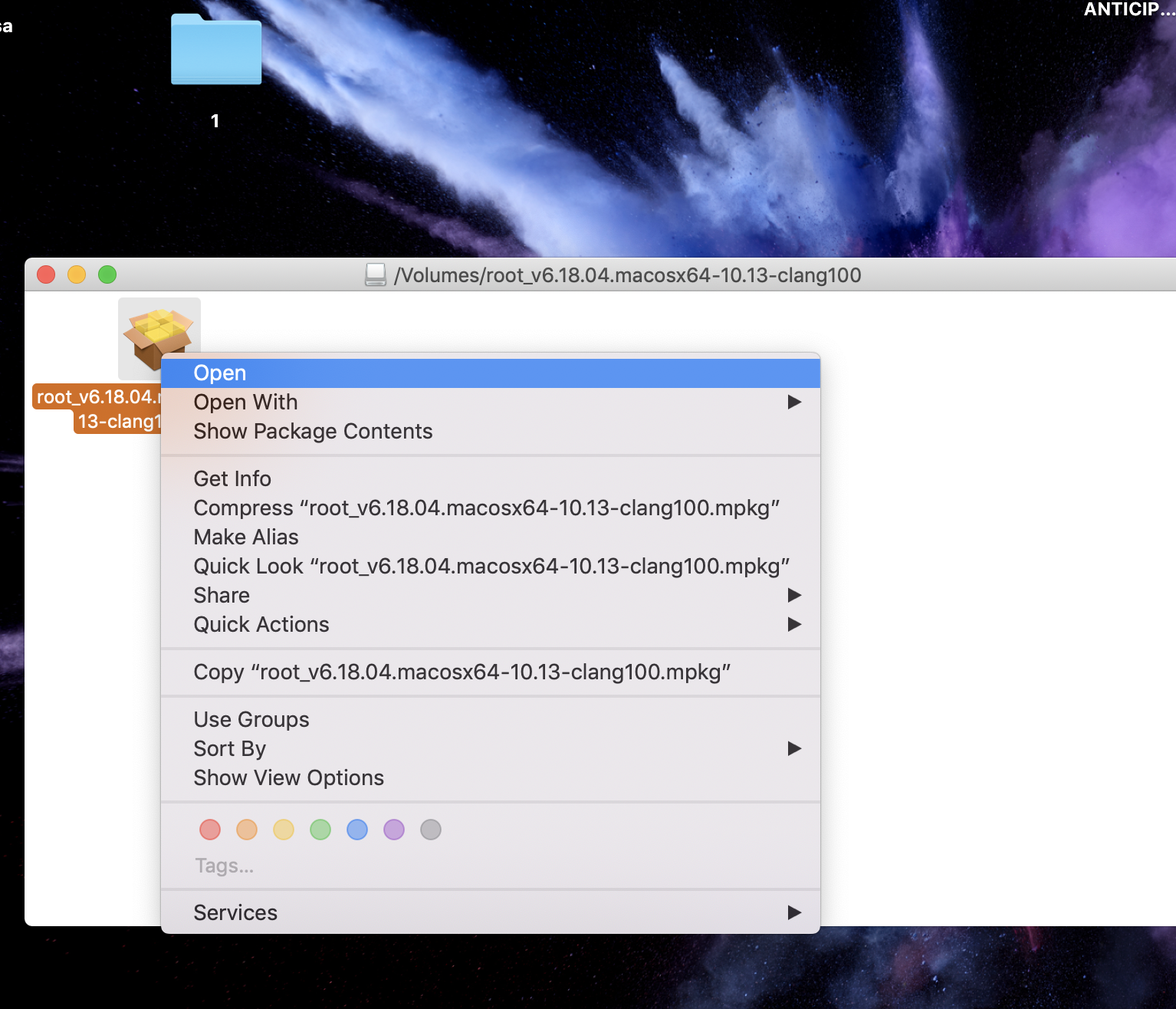 Do not double click on the “.pkg” file.Instead, right click on it and choose open
Choose “open” to authorize root.cern.ch
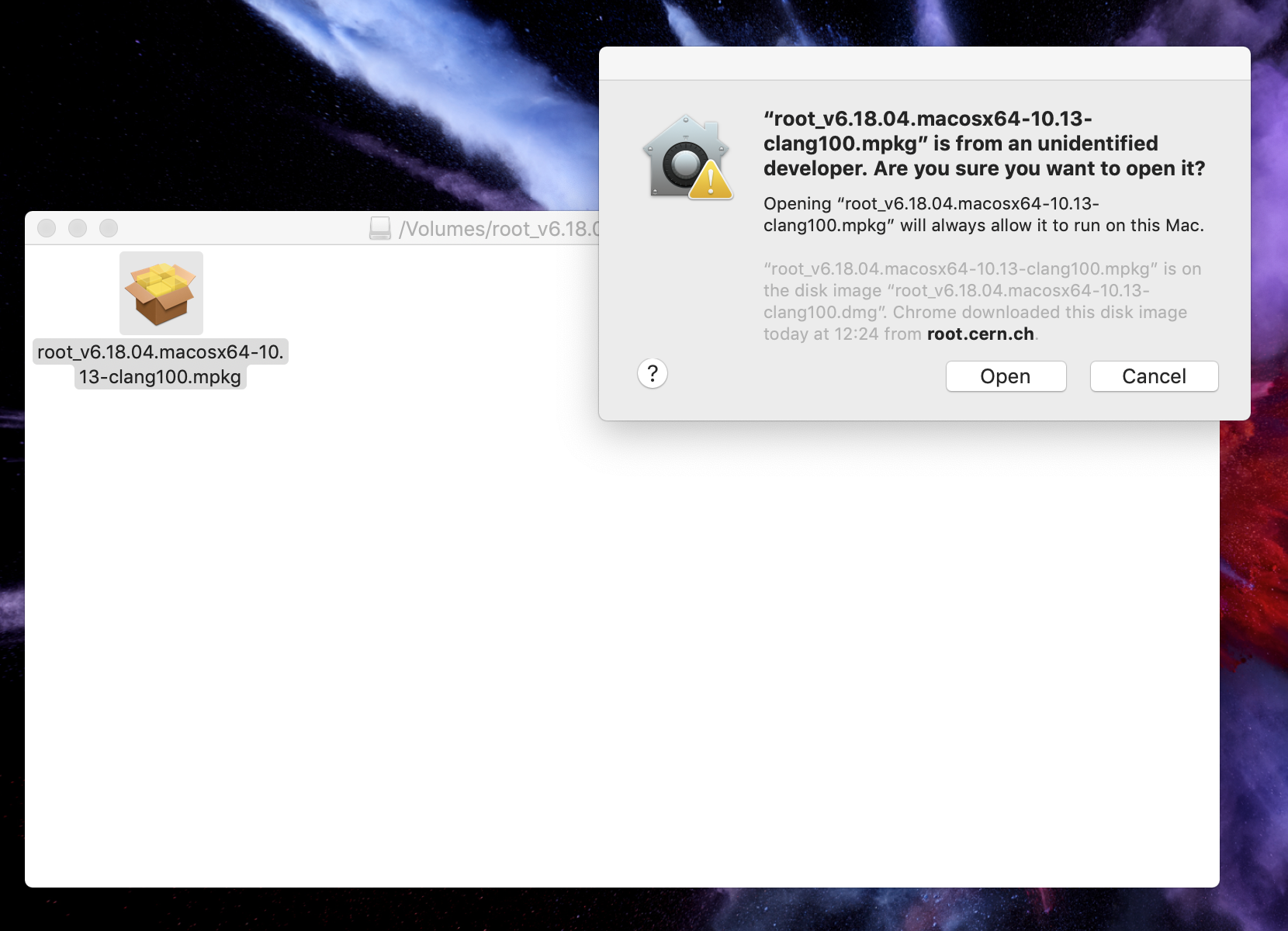 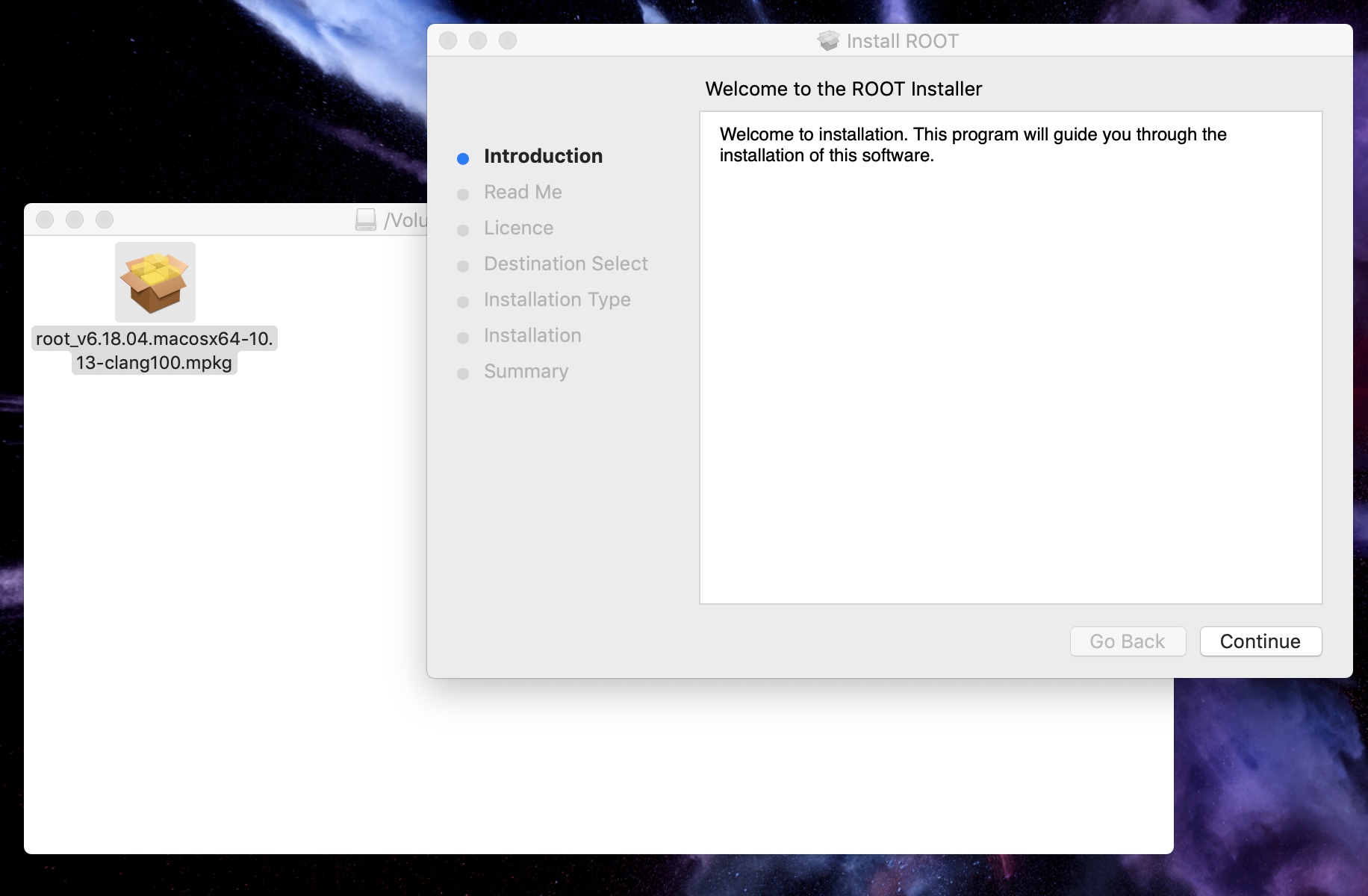 Installing ROOT on Mac OS X
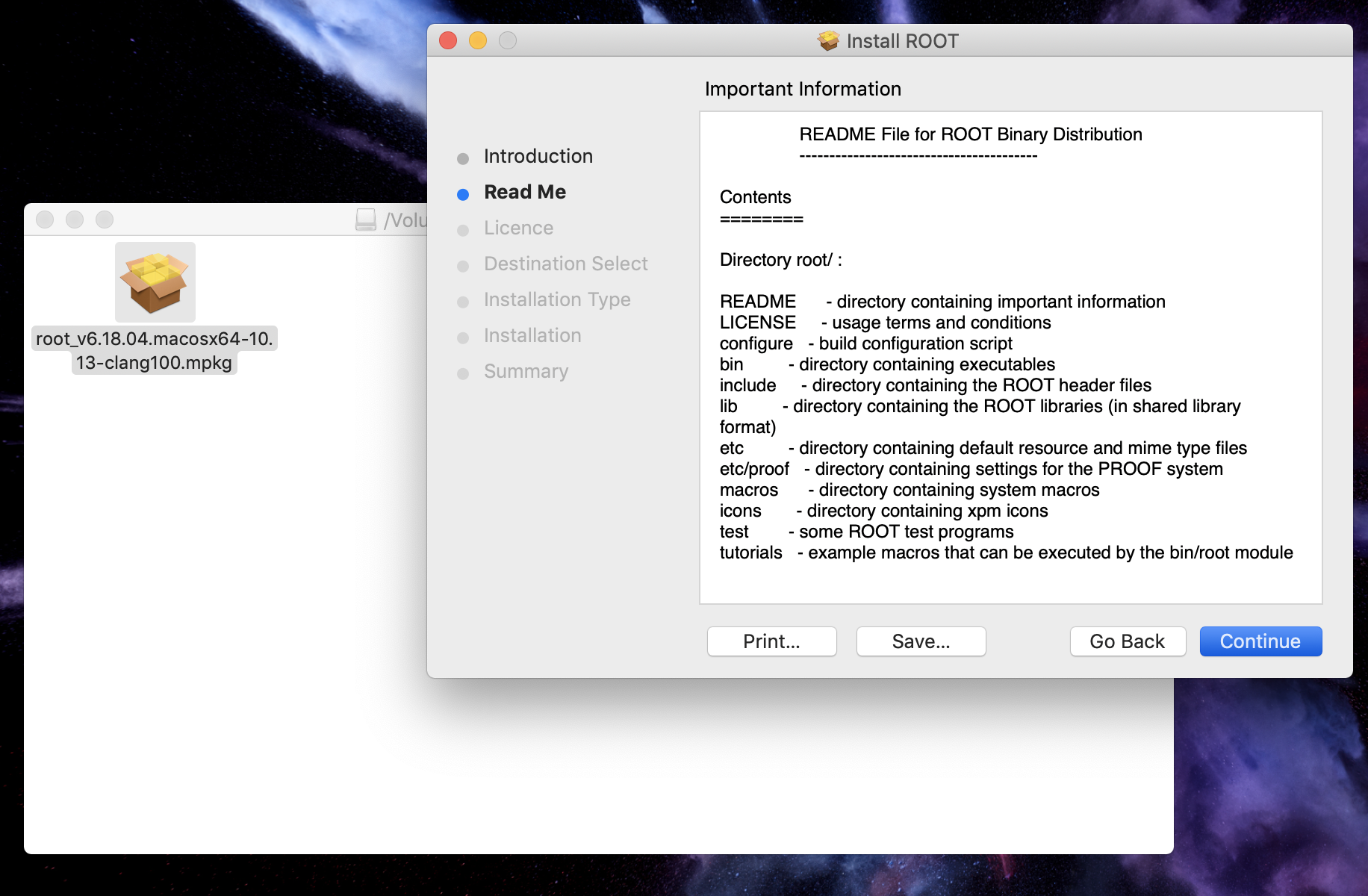 Installing ROOT on Mac OS X
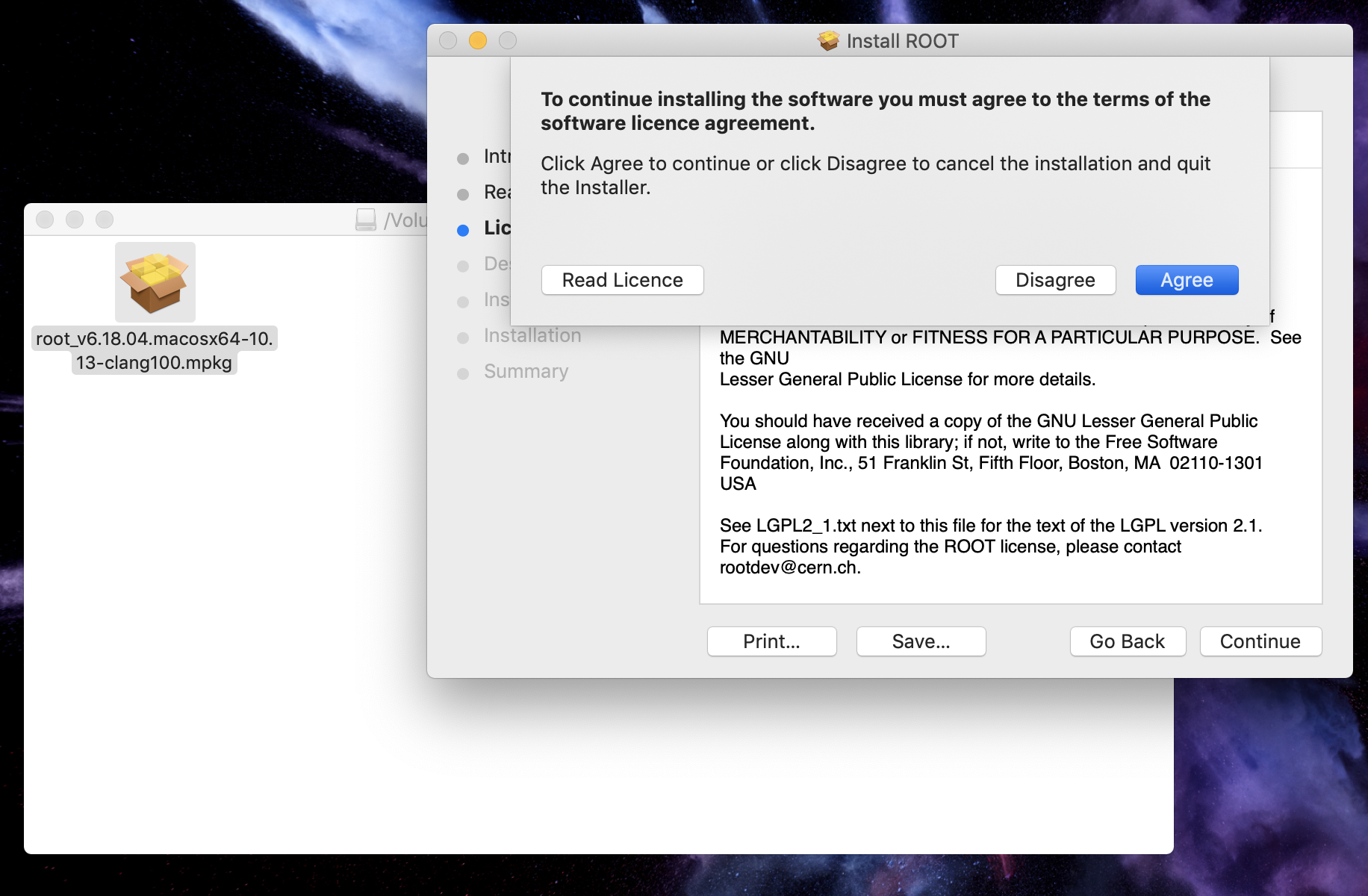 Installing ROOT on Mac OS X
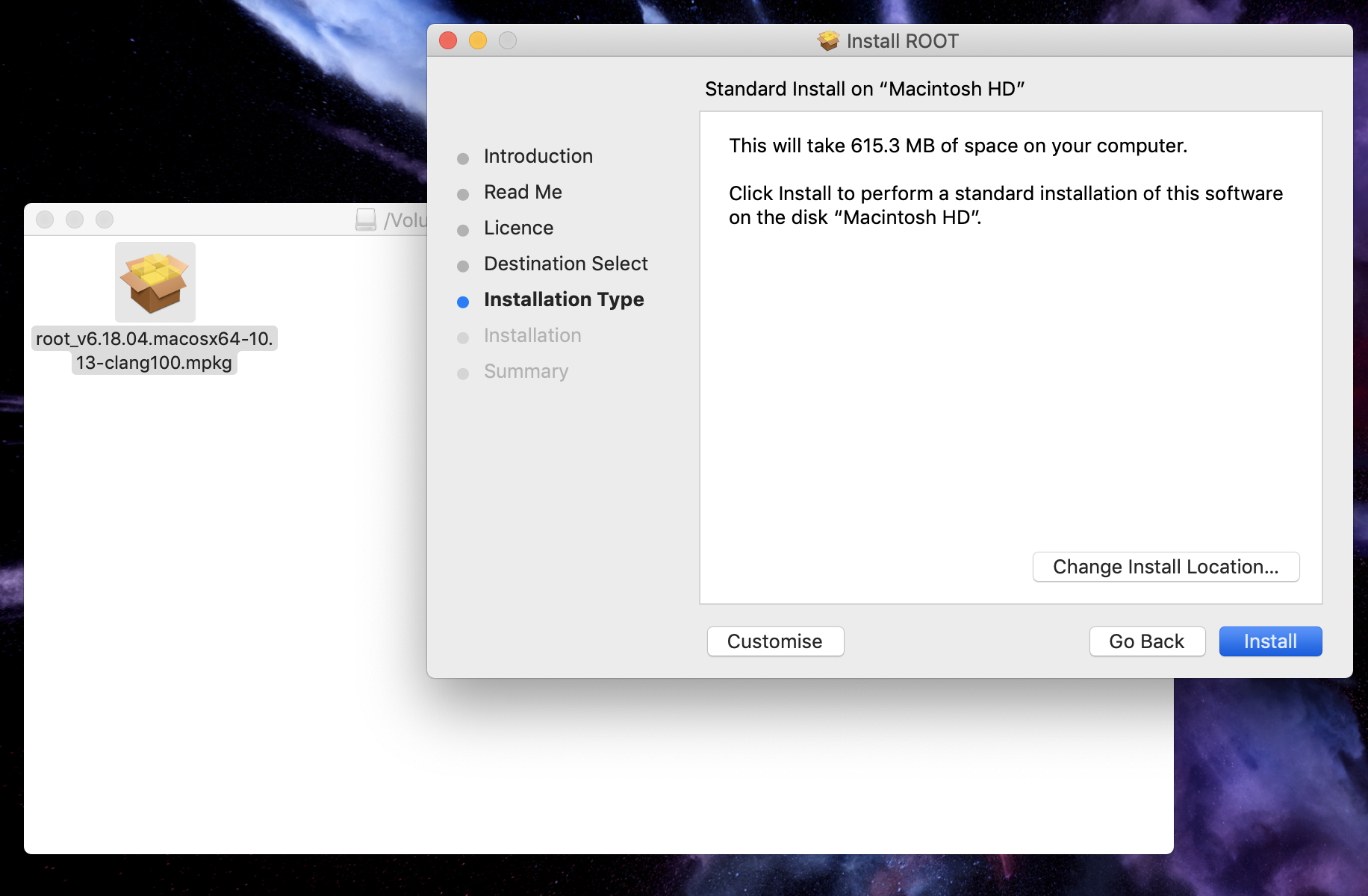 Installing ROOT on Mac OS X
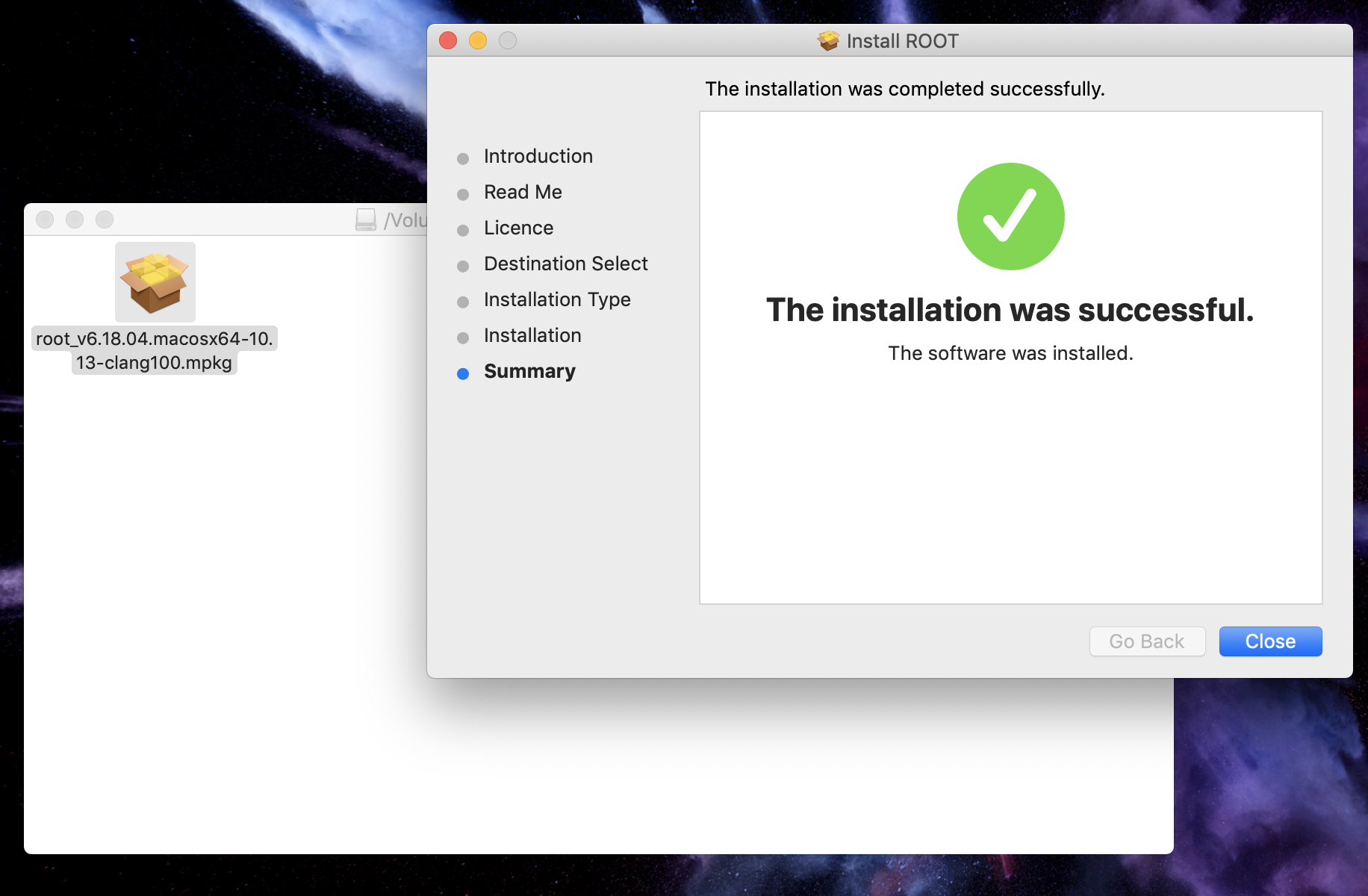 Installing ROOT on Mac OS X
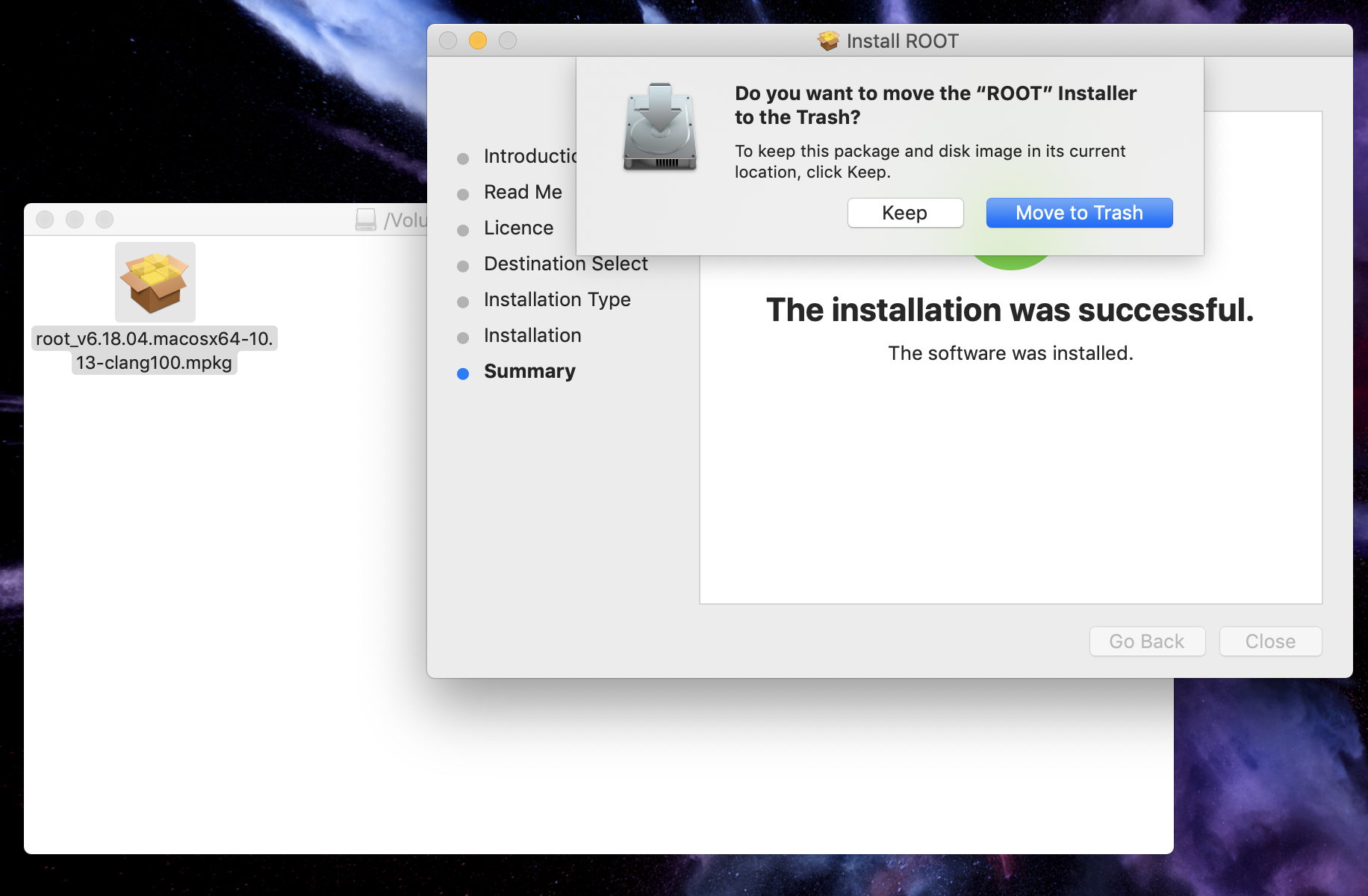 Installing ROOT on Mac OS X
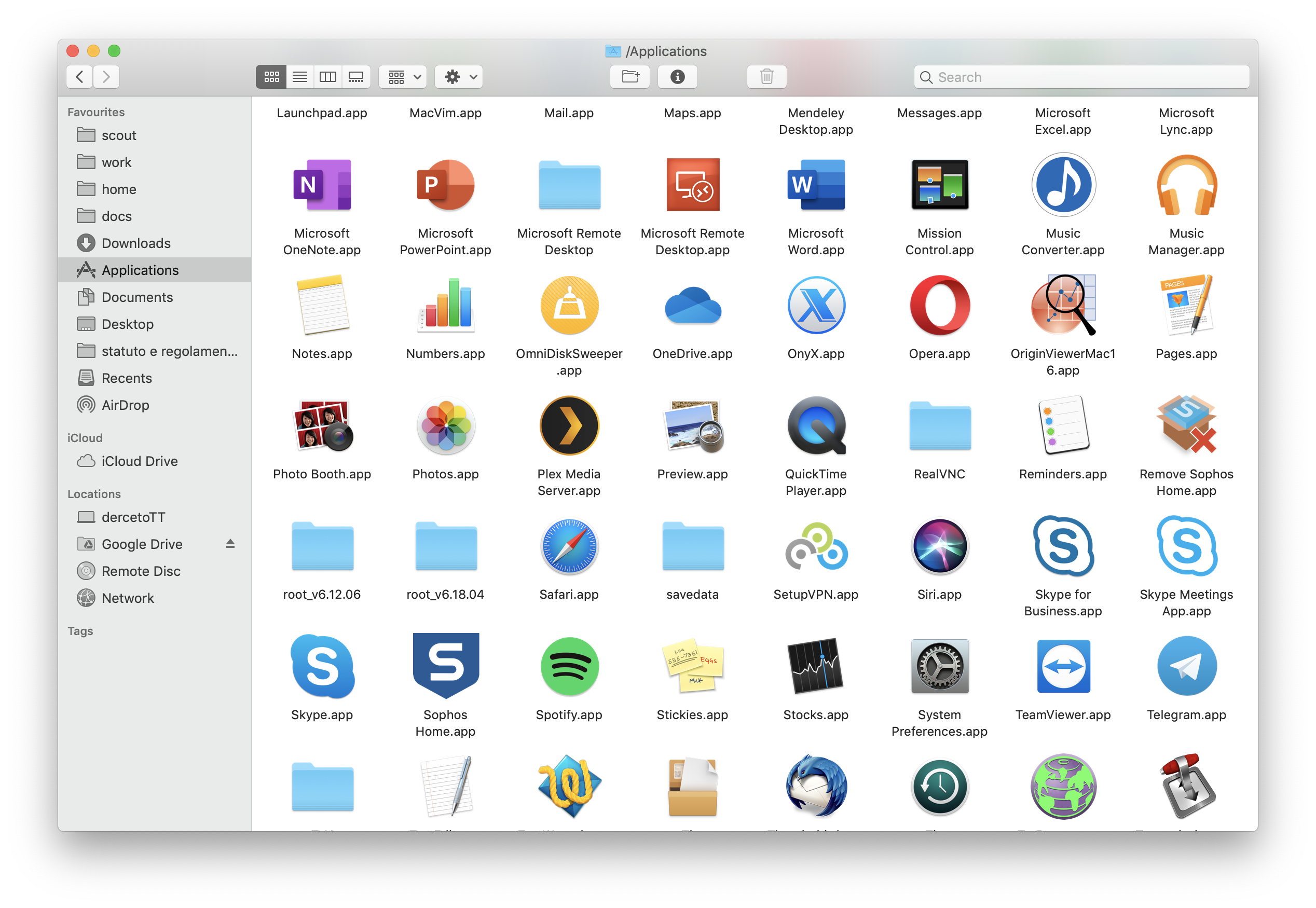 Installing ROOT on Mac OS X
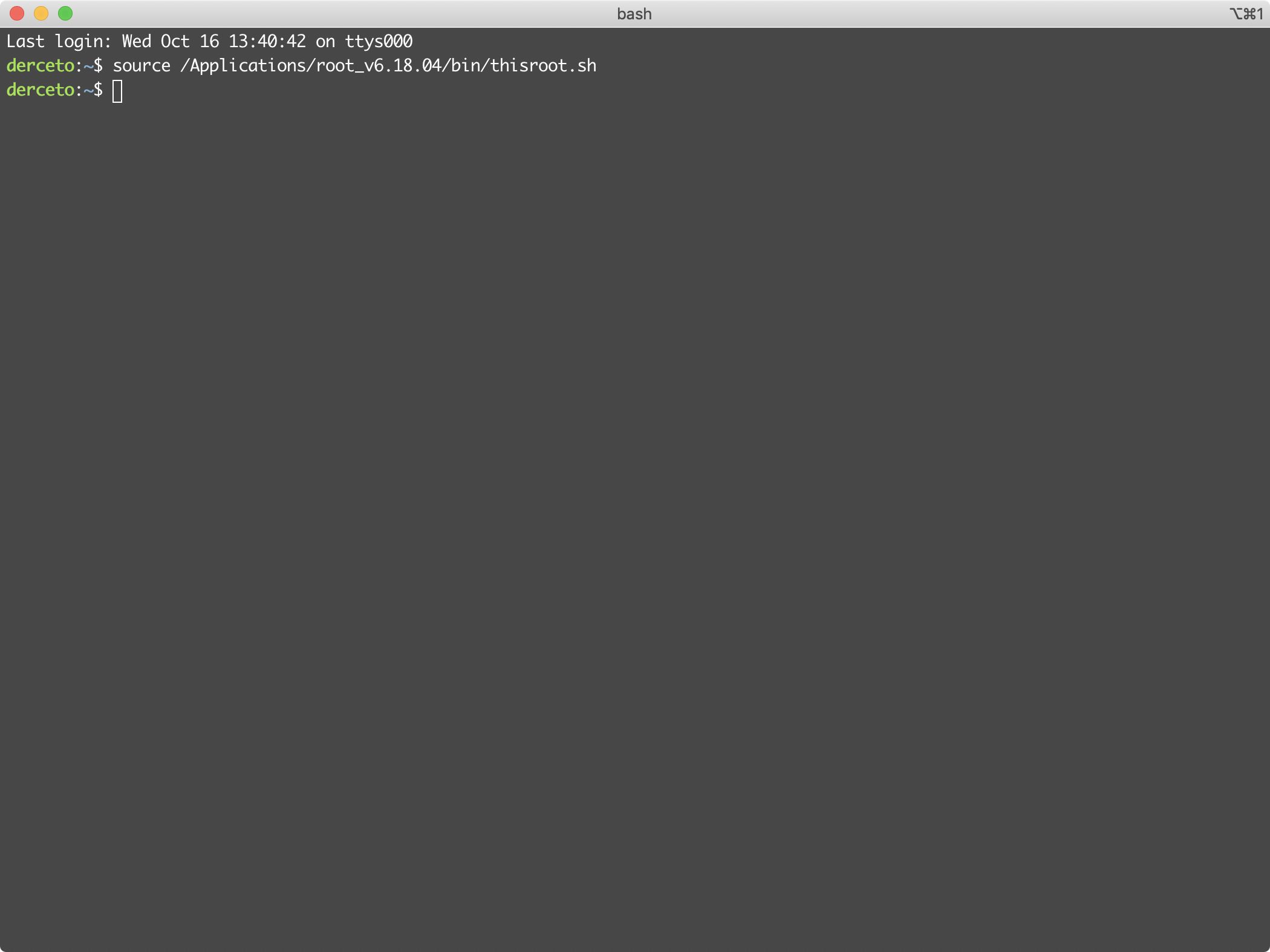 Installing ROOT on Mac OS X
Installing ROOT on Mac OS X
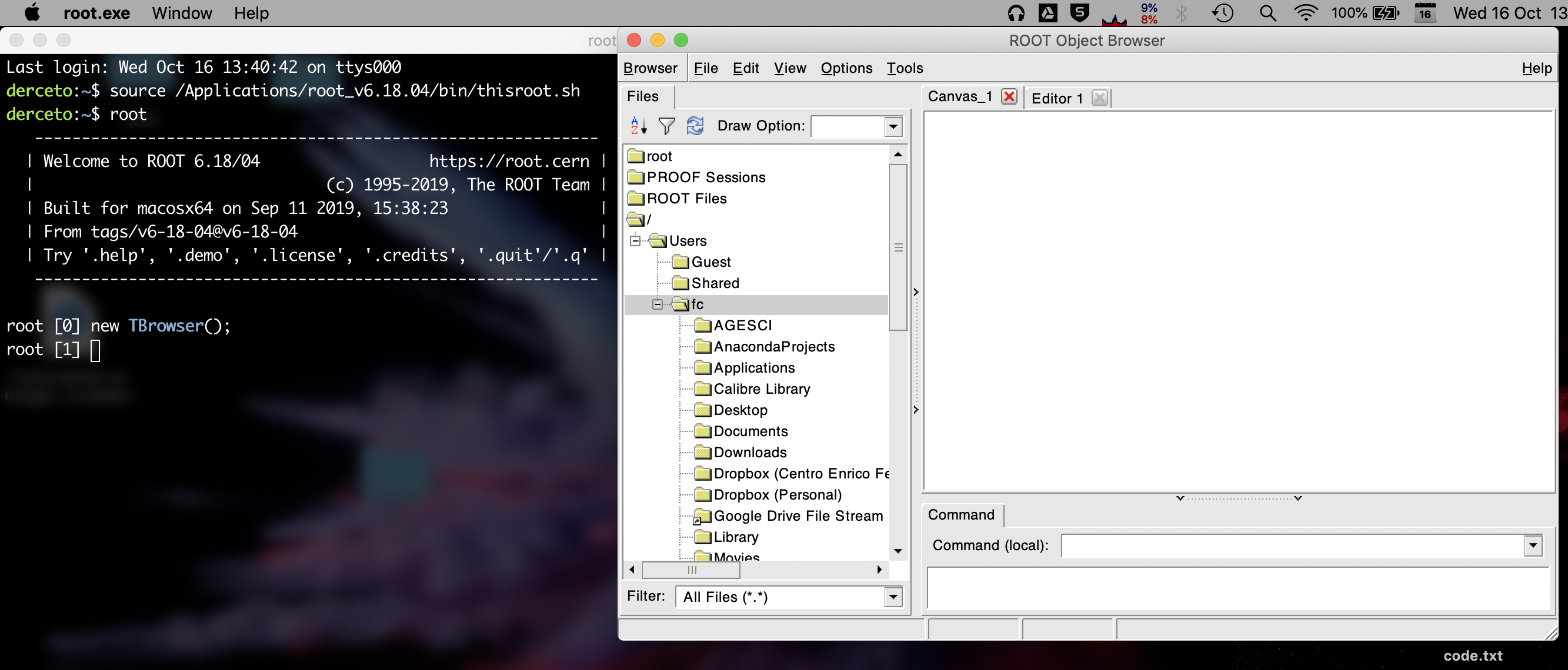